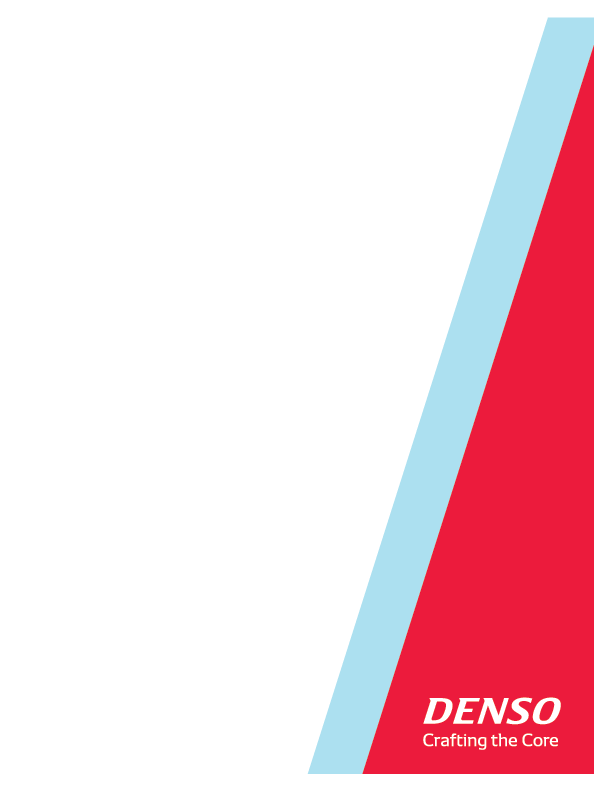 LIKE EXTRACASH?
$XXXX Bonus Available to YOUfor referring a friend or familymember to DENSO!
BONUS DETAILS FOR
YOUR REFERRAL
Entry Level Manufacturing
Up to $20.00 with $500 sign on bonus 
Experienced Manufacturing
$20.25 with $1,800 sign on bonus and $2,200commitment bonus 
Electricians
Up to $33.75 and sign on bonus up to $15,500,including opportunity for relocation 
Machine Repair
Up to $33.75 and sign on bonus up to $11,500,including opportunity for relocation 
Skilled Trades – EntryLevel Leadership
Up to $36.50 and sign on bonus up to $15,500,including opportunity for relocation
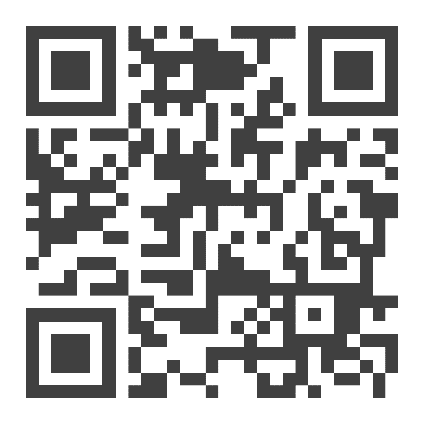 HAVE YOUR REFERRALAPPLY ONLINE
densocareers.com